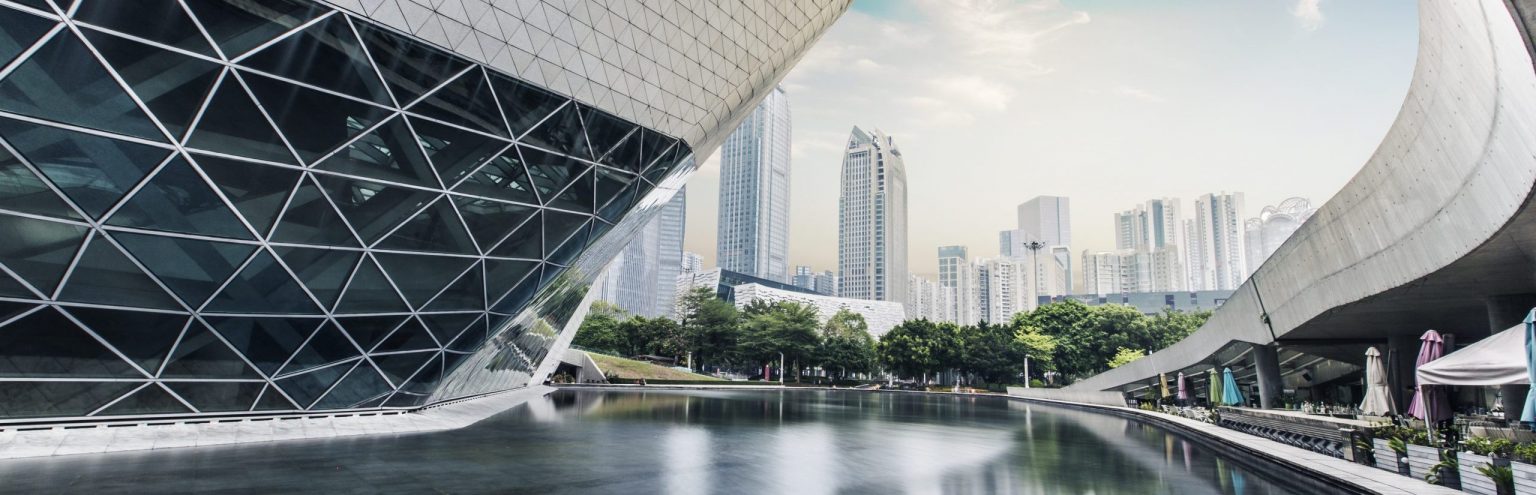 KENYAMANAN THERMAL PADA BANGUNAN
PERTEMUAN  5 (LIMA)
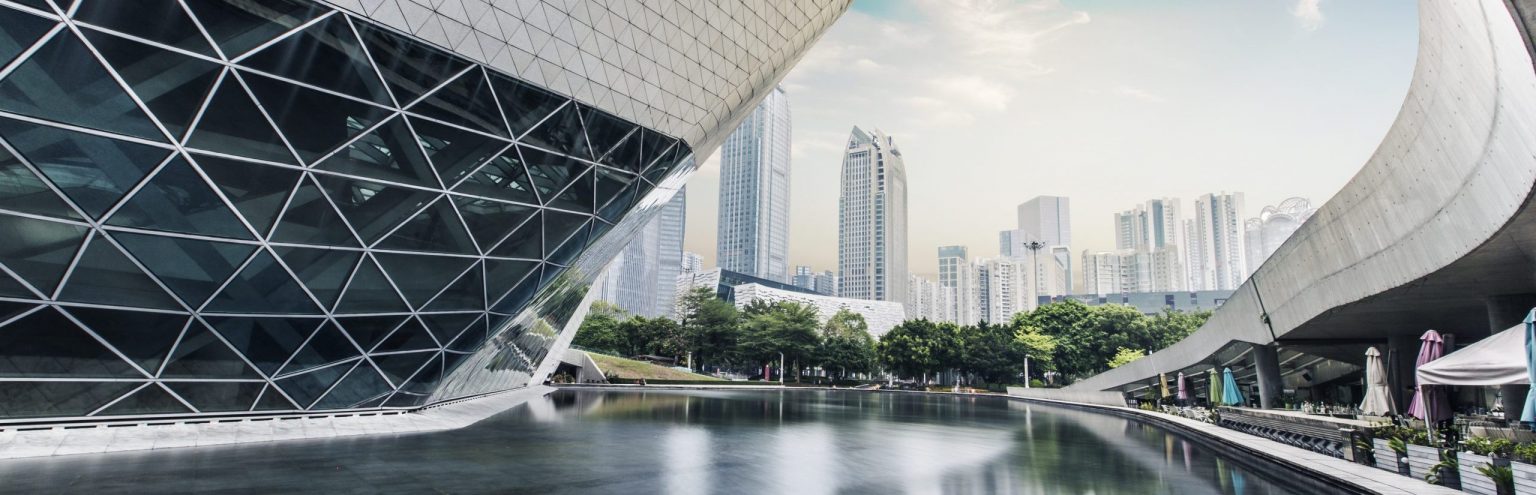 Kenyamanan termal adalah suatu kondisi termal yang dirasakan manusia dan dipengaruhi oleh lingkungan maupun benda-benda disekitar arsitektur (Heinz, F., Antonius, A., AMS, D., 2008).

 Kenyamanan termal ditentukan oleh beberapa unsur dalam pembentuk perancangan yaitu sirkulasi, kebisingan, pengaruh alami/iklim, bentuk, penerangan, keamanan, aroma, kebersihan dan keindahan (Hakim, R., 2012).
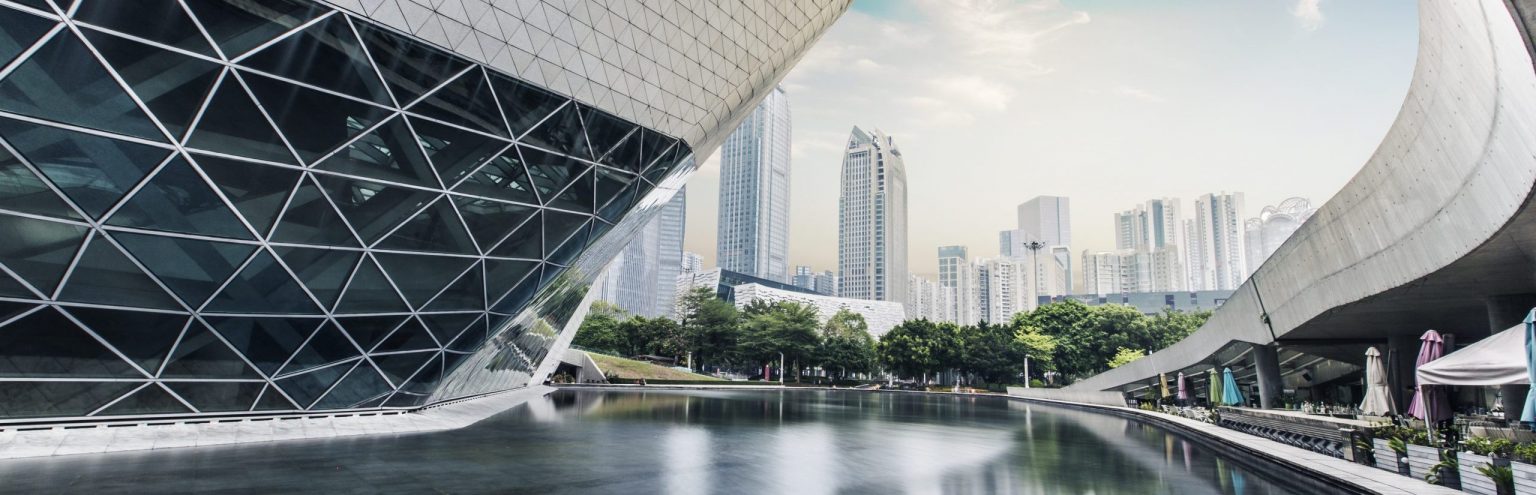 Prinsip kenyamanan termal 
Faktor yang memengaruhi kenyamanan termal
Standar Internasional (ISO 7730:1994) menyatakan bahwa sensasi termis yang dialami
manusia merupakan fungsi dari empat faktor iklim yakni, suhu udara, suhu radiasi, kelembaban
udara, kecepatan angin,
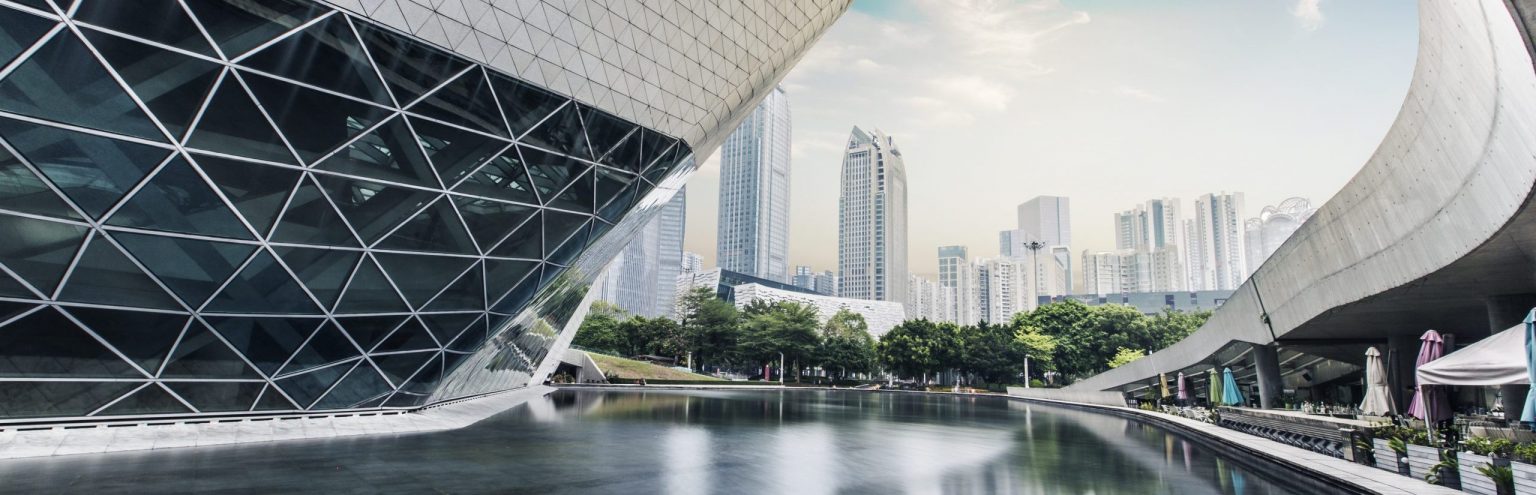 Terdapat dua kelompok faktor kenyamanan termal. Pertama yang disebabkan oleh faktor klimatis (Givoni, B., 1998), meliputi
temperatur udara, 
temperatur radiasi, 
kelembapan 
kecepatan angin.
Kedua yang disebabkan akibat dari faktor personal meliputi 
tingkat metabolism yang di tentukan oleh faktor tingkat resistensi dari penggunaan pakaian.
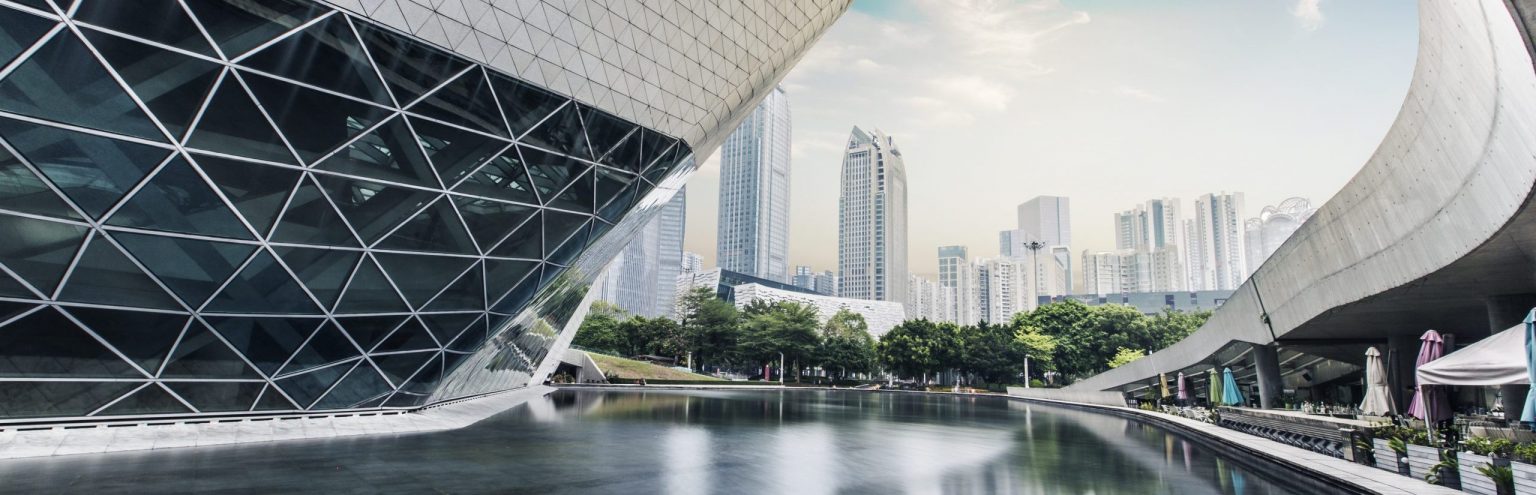 faktor dalam kenyamanan termal yang perlu di perhatikan dalam pengolahan desain sebuah bangunan:
Temperatur Udara
Kelembapan Udara
Gerakan Udara
Temperatur Radiant
Fasad Bangunan (Selubung Bangunan)
Lokasi dan Orientasi Bangunan
Konfigurasi bangunan dan Ruang
Pembayangan Sinar Matahari (Sun Shading)
Upaya Reduksi Panas Sekitar Bangunan
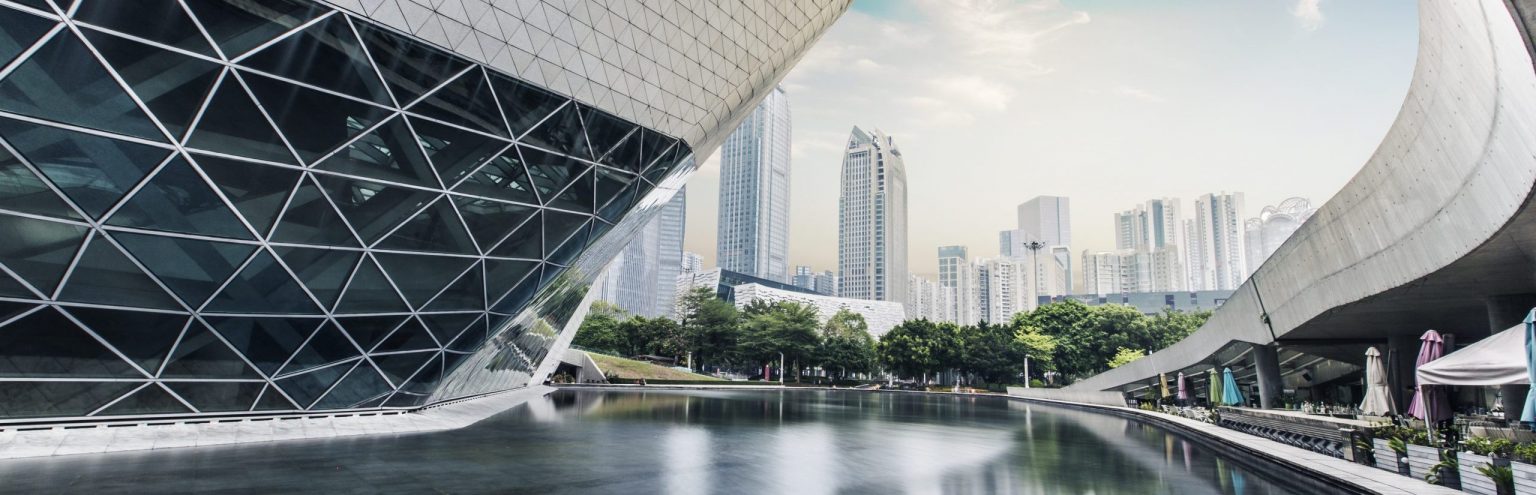 Temperatur Udara
Faktor utama yang mempengaruhi temperatur udara adalah proses pemanasan dan pendinginan permukaaan benda/bumi
lapisan udara tersebut akan memanaskan/mendinginkan lapisan permukaan yang terpapar 
Pengaruh dari banyak atau sedikitnya panas matahari yang diterima bumi (daerah khatulistiwa merupakan yang paling panas karena banyak menerima radiasi matahari). 
Orientasi matahari terhadap dinding bangunan secara langsung
menggunakan bahan yang mampu menyerap 50% - 95% radiasi matahari.
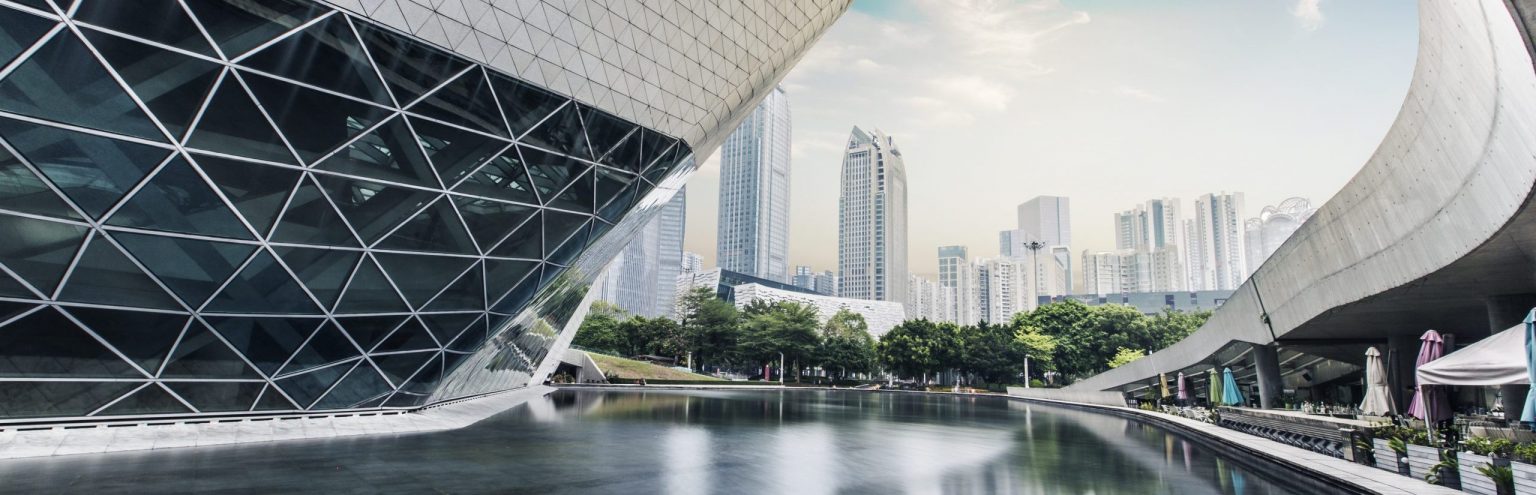 Kelembaban
Kelembapan adalah banyaknya kadar uap air di udara dan tidak terlihat secara khasat mata. uap air mempengaruhi tingkat kelembapannya. 
Kelembapan udara yang tinggi dapat mengakibatkan sulit terjadi penguapan dipermukaan kulit sehingga proses pelepasan panas dapat terganggu. 
Dalam penyelesaian pergerakan udara di dalam bangunan dapat membantu mekanisme penguapan (Frick, H, 2008) .
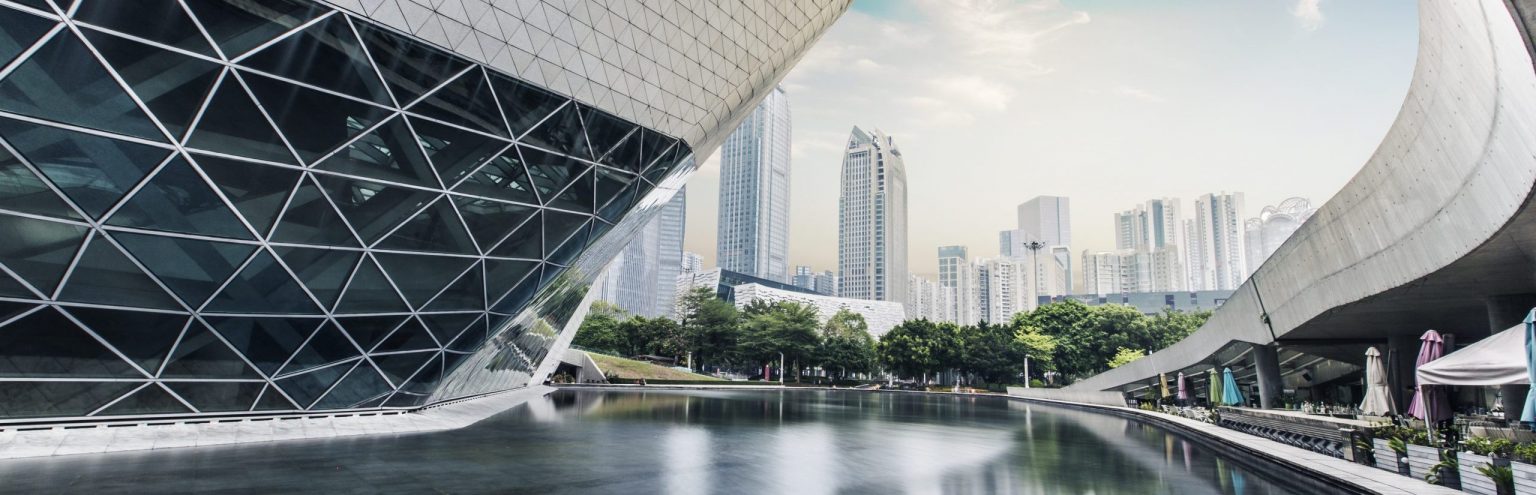 Gerakan Udara
Udara akan mengalir dari daerah bertekanan tinggi ke daerah bertekanan rendah, sehingga hal itu terjadi jika dipengaruhi oleh tekanan udara pada suatu area dengan area yang ada disekitarnya. Gerakan udara dalam ruang dipengaruhi oleh bentuk geometri dan lokasi bukaan pada suatu ruangan terhadap arah datangnya angin. Menurut Satwiko
angin adalah udara yang bergerak karena adanya gaya yang di akibatkan oleh perbedaan tekanan dan perbedaan suhu
Standar kecepatan udara didalam ruangan ada pada kisaran 0.15- 1.5m/s.
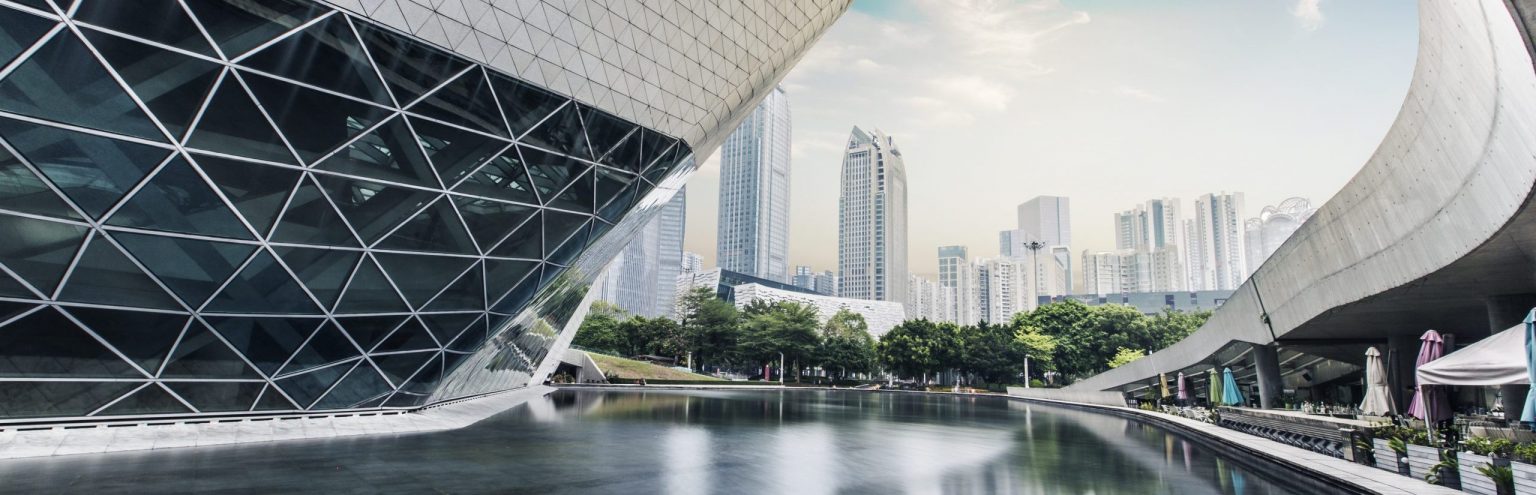 Temperatur Radiant 
Temperatur radiant adalah panas yang berasal dari radiasi objek yang mengeluarkan panas yang salah satunya yaitu radiasi matahari. 
Di dalam ruang temperatur radiasi disebabkan oleh objek yang dapat mengeluarkan panas antara lain perabotan rumah seperti alat pemanas dan elektronik (Auliciems, A., Szokolay, S. 2007) .
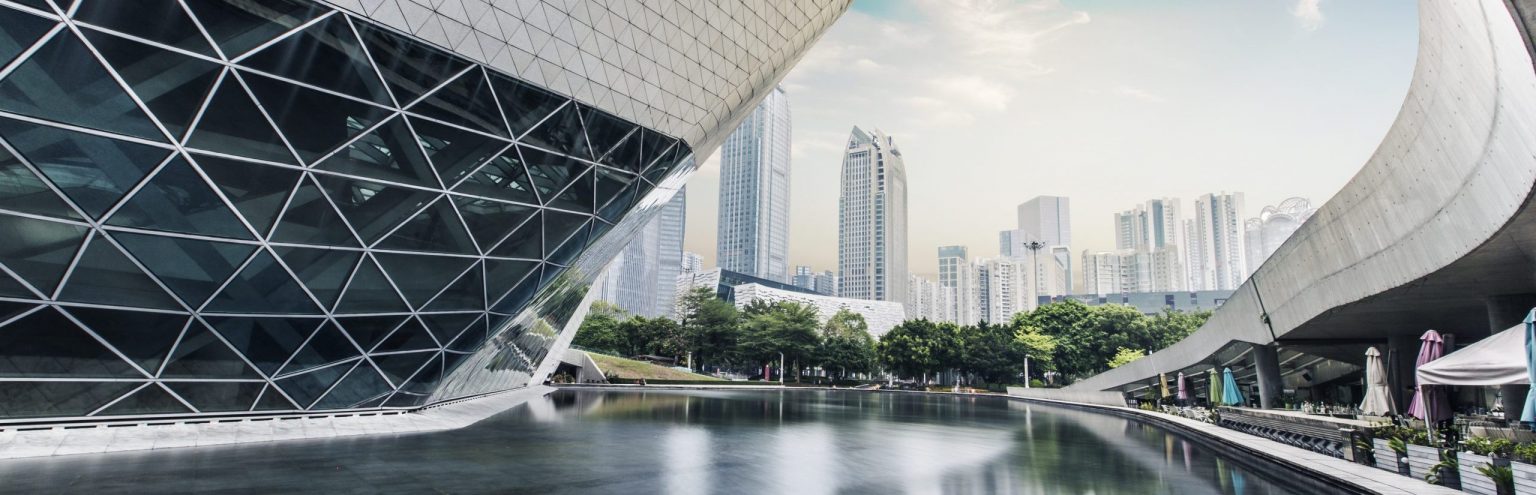 Fasad bangunan merupakan selubung bangunan yang sering terkena radiasi matahari setelah atap bangunan. Radiasi matahari merupakan faktor utama yang akan dihadapi oleh fasad bangunan. Selubung bangunan sebagai kulit bangunan yang bereaksi langsung terhadap kondisi iklim ditentukan dari jenis material yang akan digunakan. 
Fasad bangunan berkaitan dengan Overall Thermal Transfer Value (OTTV) adalah suatu nilai yang diterapkan sebagai kriteria perancangan untuk dinding dan kaca bagian luar bangunan gedung yang dikondisikan. 
Konsep OTTV ini mencakup tiga elemen dasar perpindahan panas melalui dinding luar bangunan antara lain : 
Konduksi panas melalui dinding tidak tembus cahaya. 
2. Konduksi panas melalui kaca.
3. Transmisi radiasi matahari melalui kaca.
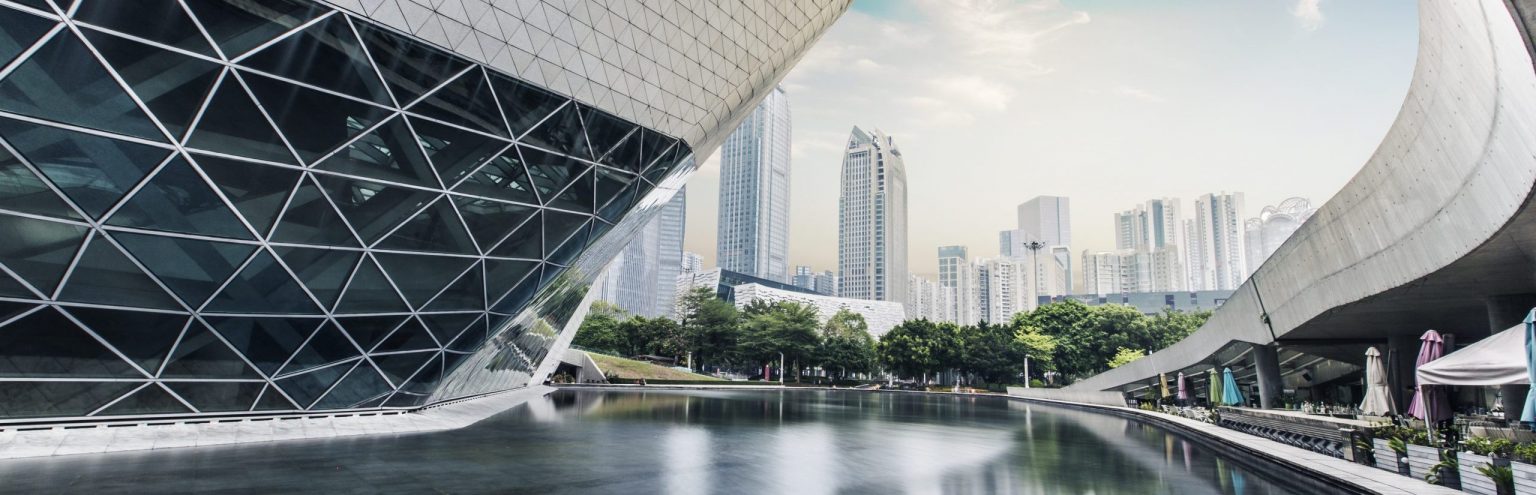 Menurut SNI - Konservasi Energi Sistem Tata Udara Pada Bangunan Gedung 
Selubung bangunan merupakan elemen bangunan yang membungkus bangunan gedung, yaitu dinding dan atap transparan atau yang tidak transparan dimana sebagian besar energi termal berpindah lewat elemen tersebut
Bahan komponen selubung bangunan bahan yang menjadi penyusun dinding selubung bangunan baik yang opaque maupun yang transparan
Pemilihan Bahan Komponen Selubung Bangunan dipengaruhi oleh :
 1. Absorbtansi termal (α)
 2. Transmitan termal (U) : untuk dinding transparan atau	dinding tidak transparan
 3. Resistan Termal permukaan bahan dinding dan atap
 4. Beda temperatur ekuivalen
 5. Faktor radiasi matahar
 6. Koefisien peneduh
Pemilihan Bahan Komponen Selubung Bangunan
Nilai absorbtansi termal (α) jenis permukaan dinding tak transparan ditentukan oleh :
Indeks (α) bahan material 
warna bahan selubung
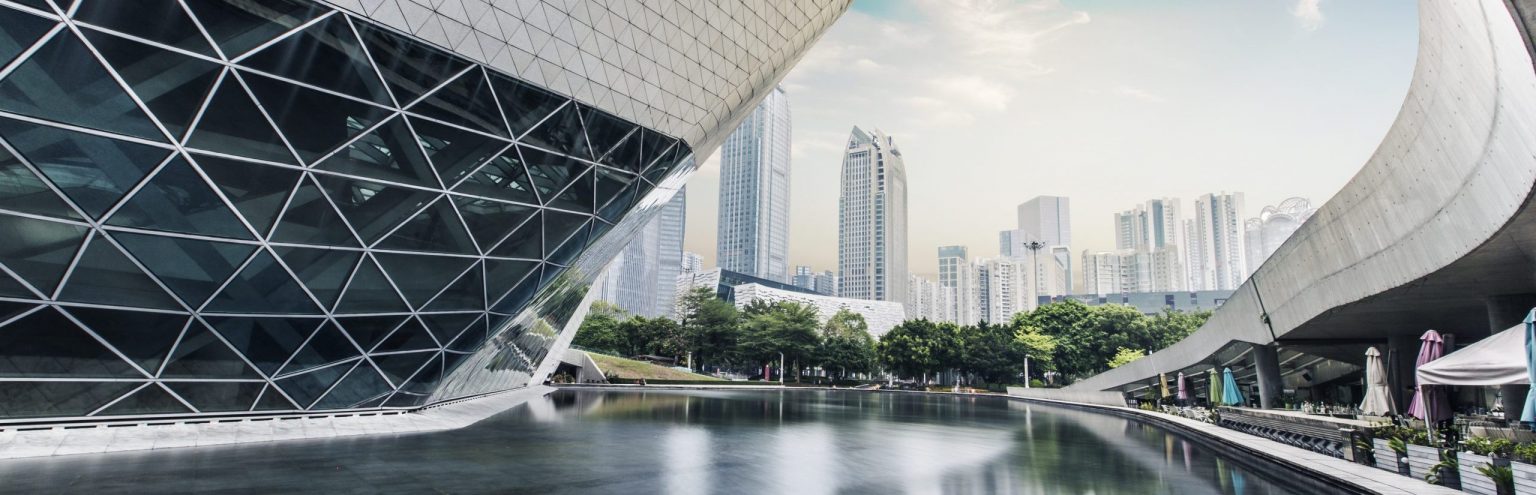 Perlu dilakukan langkah-langkah sebagai berikut: 
Merubah bentuk dan orientasi bangunan agar nilai SF yang minimum
Mengurangi rasio luas jendela dan dinding (WWR) 
Memilih material yang memiliki absorbance value rendah 
Menggunakan peneduh ekternal
Memasang heatguard pada atap 
Mengimplementasikan vegetasi alami (roof garden dan atau vertikal garden)
Mengecat dinding dengan warna terang 
Menggunakan kaca jenis high performance glass (solar heat gain koefisien rendah)
Memasang insulasi dinding
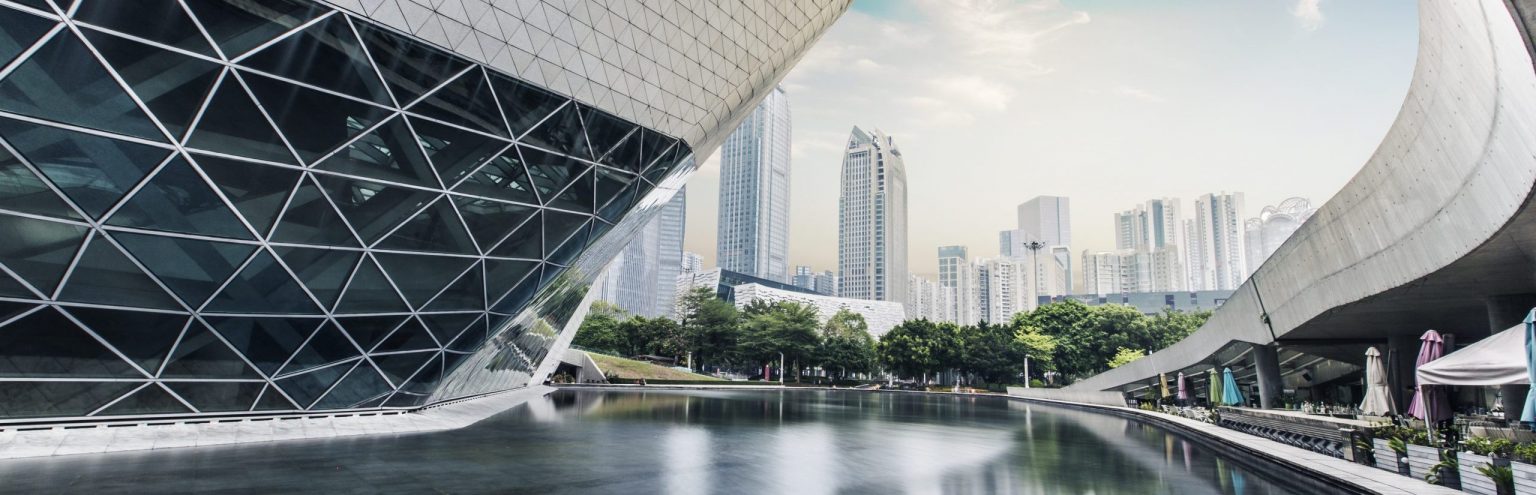 MENDESAIN BANGUNAN YANG NYAMAN TERMAL :

Membuffer permukaan bangunan yang terpapar langsung sinar matahari dengan sun shding berupa  vegetasi
     Topi topi, kantilevel, lapis terawang
Mengatur tata letak bangunan terhadap Orientasi matahari terhadap dinding bangunan secara langsung
menggunakan bahan yang mampu menyerap 50% - 95% radiasi matahari
Atap dak beton yang merupakan bahan penyerap panas matahari ; upayakan roof top garden
Air sebagai penyimpan uap air dapat menurunkan temperature lingkungan sekitarnya, upayakan kolam, air pancur
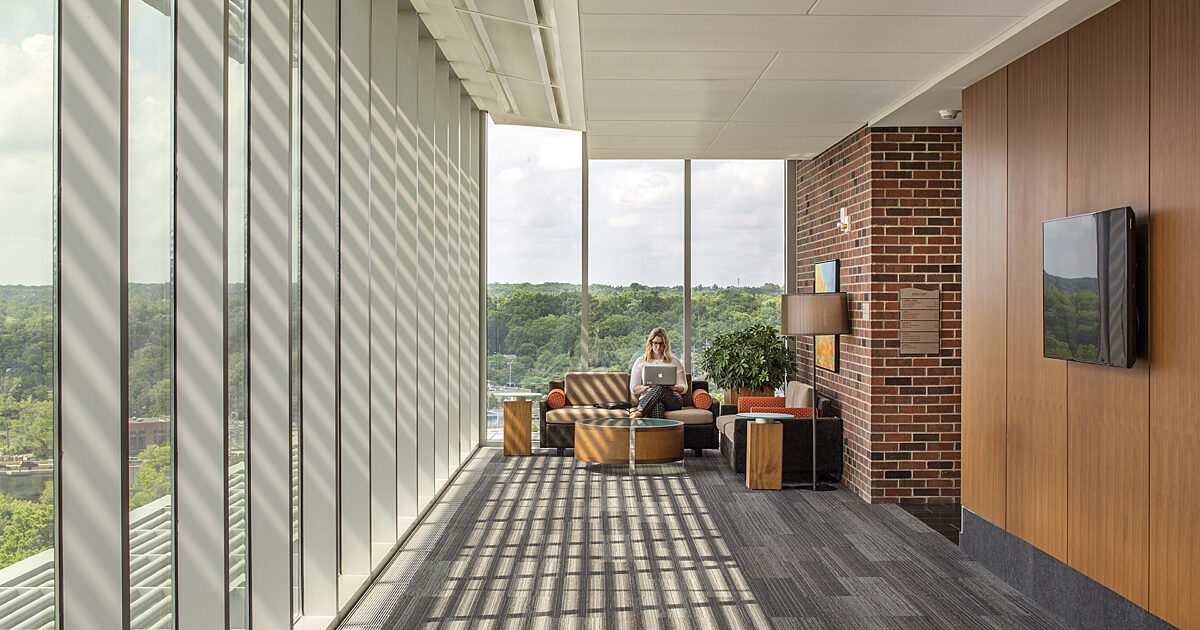 Sun Shading
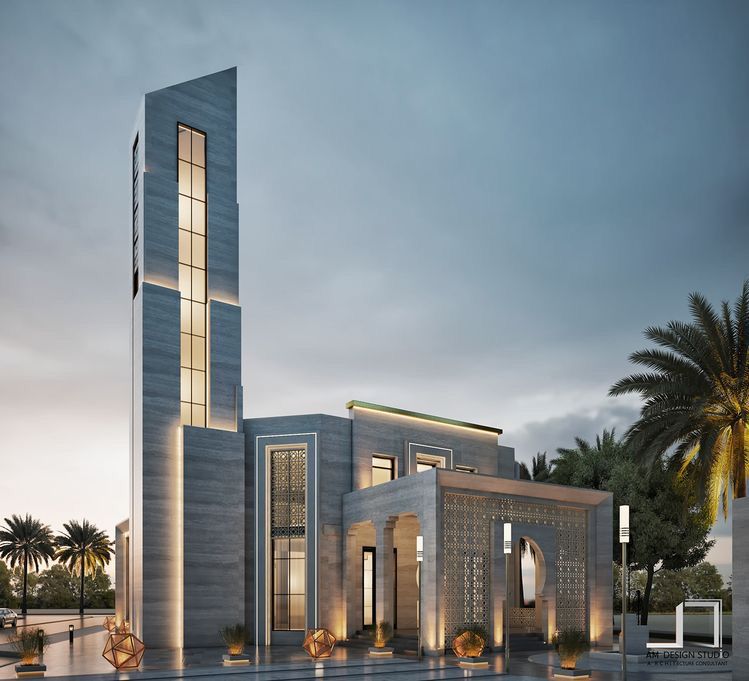 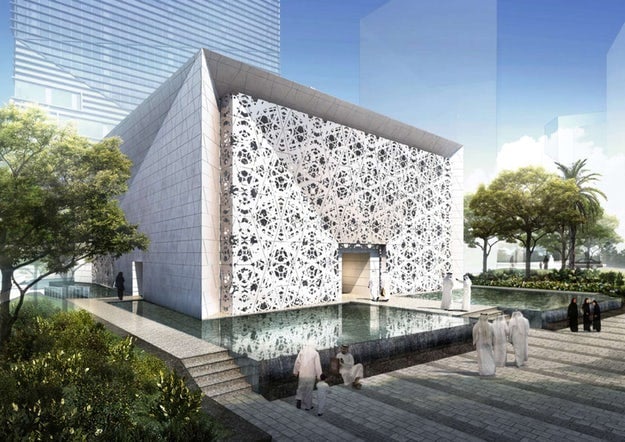 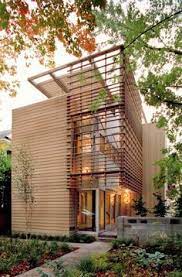 Air Permukaan
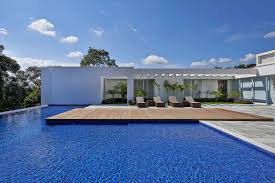 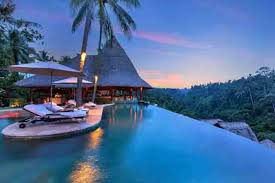 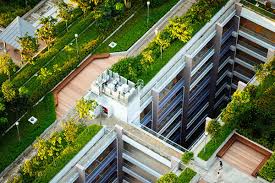 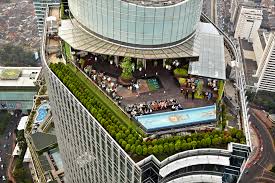 ATAP DAK BETON DENGAN ROOF TOP GARDEN
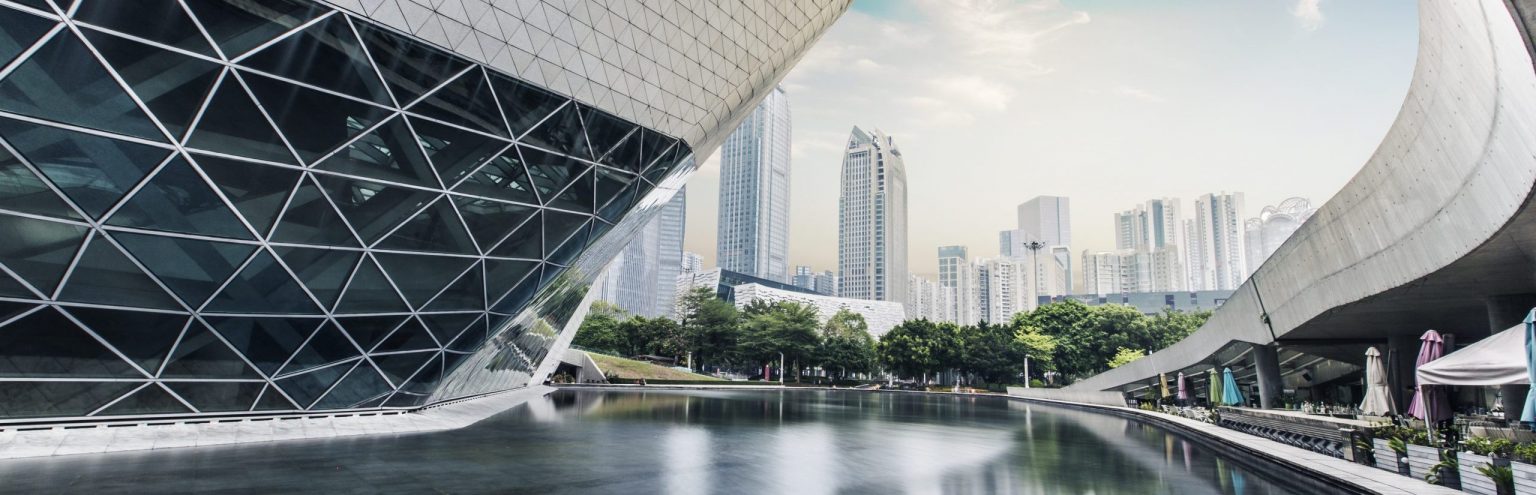 TERIMAKASIH